Vieraslajit
Lapin Maa- ja kotitalousnaiset ry
Vauhtia Etelä- ja Länsi-Lapin vieraslajeille -hanke
1.4.2017 – 31.12.2018
Hankkeen rahoittaa Outokaira Tuottamhan ry ja Peräpohjolan Leader ry Manner-Suomen maaseudun kehittämisohjelmasta 2014-2020.
Toimintaa kahdeksan kunnan/kaupungin alueella: Keminmaa, Pello, Ranua, Rovaniemi, Simo, Tervola, Tornio ja Ylitornio.
Hankkeen tavoitteena on ollut tiedottaa alueen kuntien viranomaisia ja asukkaita vieraslajien haitoista, kartoittaa vieraslajiesiintymiä sekä toteuttaa vieraslajien torjuntaa käytännössä alueiden asukkaiden ja maanomistajien kanssa.
Vieraslajit
VIERASLAJI on alueen luontoon alun perin kuulumaton laji. Vieraslaji on levinnyt alueelle ihmisen tietoisella tai tahattomalla vaikutuksella.
Vieraslajeja voivat olla kasvit, eläimet, sienet, pieneliöt ja bakteerit (esim. lupiini, supikoira, espanjansiruetana)
Puhutaan haitallisista vieraslajeista - Vieraslajien leviämisestä on haittavaikutuksia; ekologisia, taloudellisia, sosiaalisia ja terveydellisiä haittoja
Vieraslajien leviämisen ja torjunnan hallitsemiseksi on säädetty vieraslajistrategia ja lainsäädäntöä (kansallisella ja EU:n tasolla)
Ryhmätyöaiheet
”Vieraslajien torjunta ja leviämisen ennaltaehkäisy”
”Vieraslajien torjunta ja leviämisen ennaltaehkäisy lainsäädännössä”
Voidaan pohtia myös itse vieraslajien tuomia ”ongelmia” ja miten niihin sopeudutaan
Vieraslajiasiaa
http://www.vieraslajit.fi/
https://www.luontoturva.fi/
https://www.allergia.fi/luontoaskel/

Asiantuntijoita:
Miia Korhonen, Luontoturva Ky, 050-911 7782, miia.korhonen@luontoturva.com
Tiina Parkkima, Allergia-, iho- ja astmaliitto (Terve askel luontoon-hanke) 040 1458288, tiina.parkkima@allergia.fi
- Essi Vakkuri, Lapin Maa- ja kotitalousnaiset ry, 0505146151, essi.vakkuri@maajakotitalousnaiset.fi
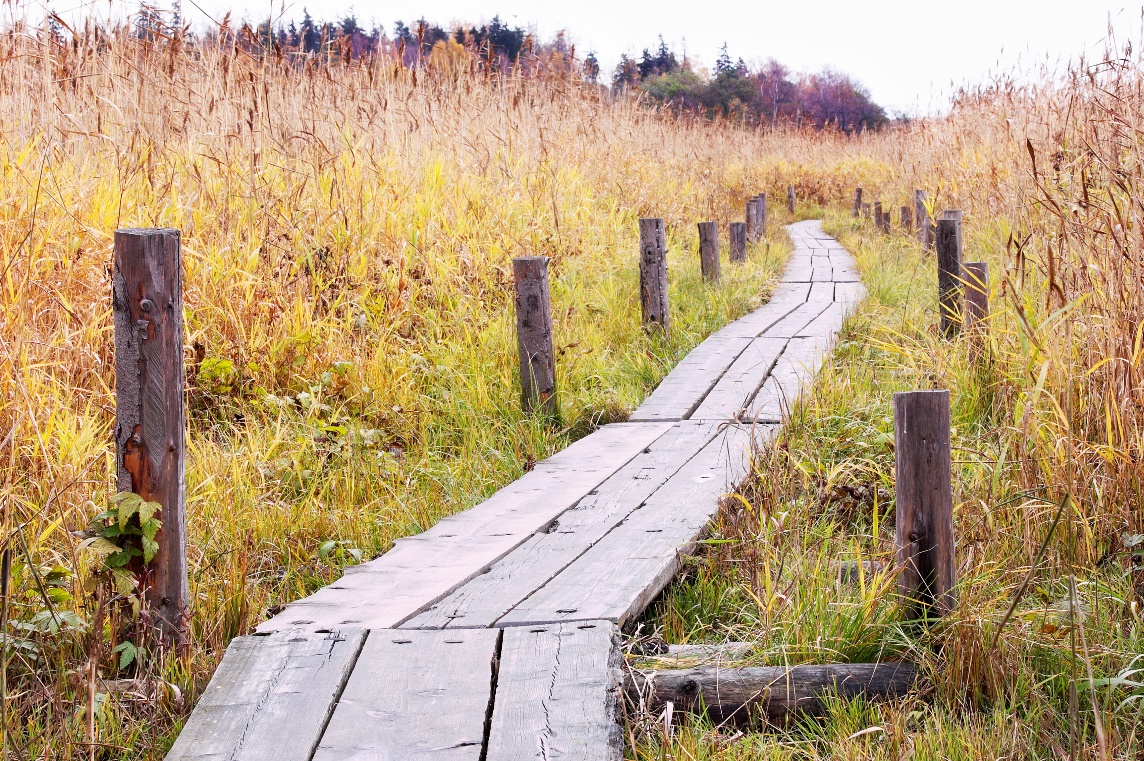 MAA- JA KOTITALOUSNAISETJuuret maalla